Week 1 – Day 1
Phonological Awareness
Phoneme Identity
Listen as I say three words: fruit, noon, chew.
These words have one sound that is the same.
I hear /u/ in fruit, noon, and chew.
Guided Practice:
Listen as I say three words. Which sound is the same?

moose, hoop, juice	house, cow, town		glued, zoom, mood

flew, too, shoo			stork, corn, board		boot, goose, drew
Introduce Variant Vowel /u/
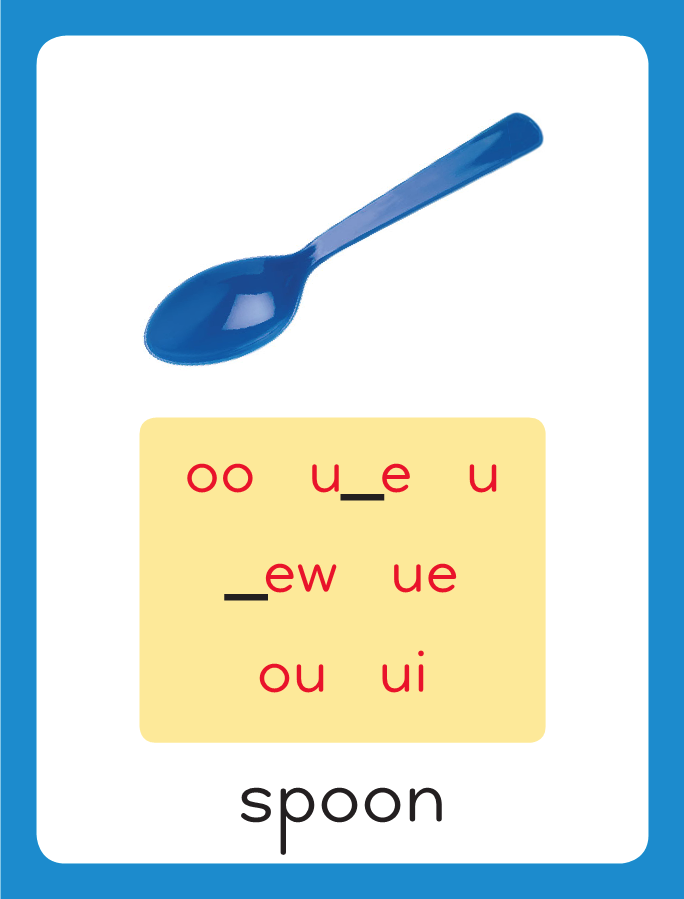 spoon
truth
rule
This is the Spoon 
Sound-Spelling Card.
 The sound is /u/.
This is the sound in the middle of the word spoon.
Listen: /spuuun/.
The /u/ sound can be spelled: oo, u, u_e, ew, ue, ui, and ou.
Say it with me: /u/.
I’ll say /u/ as I write the different spellings.
chew
glue
fruit
you
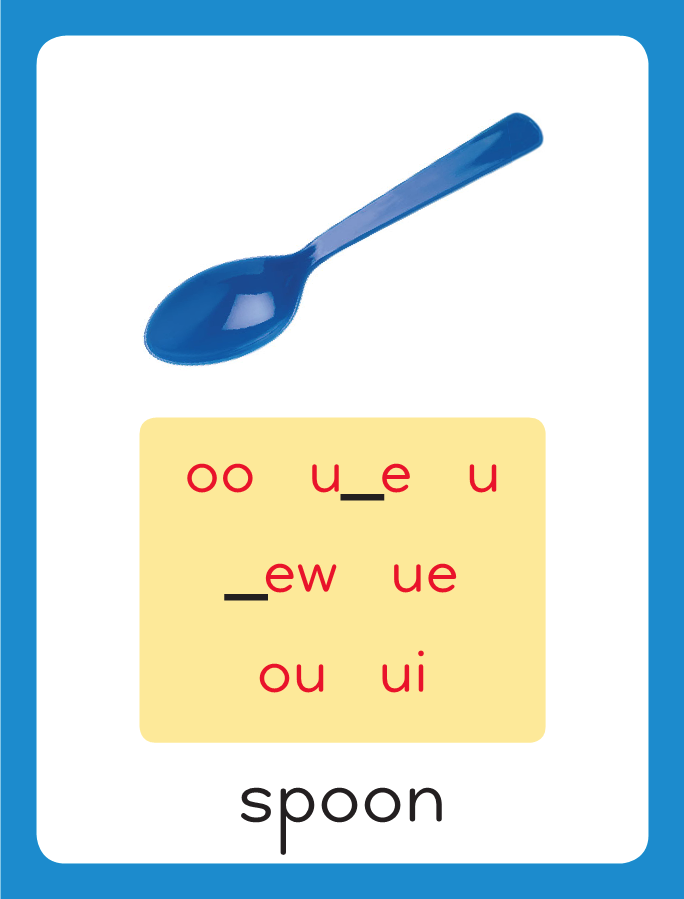 Have children practice connecting the letters oo, u, u_e, ew, ue, ui, and ou to the sound /u/ by writing them.

Now do it with me. Say /u/ as I write the letters oo, u, u_e, ew, ue, ui, and ou.

This time, write the different spelling five times as you say /u/.
oo		oo			oo			oo			oo
   u		 u        u       u        u
 u_e  u_e   u_e   u_e   u_e
 ew    ew    ew    ew    ew
 ue     ue     ue     ue     ue
  ui      ui       ui      ui       ui
 ou    ou      ou    ou      ou
Blend with Variant Vowel /u/
s
Blend with Variant Vowel /u/
s
oo
Blend with Variant Vowel /u/
s
oo
Blend with Variant Vowel /u/
s
oo
n
Blend with Variant Vowel /u/
s
oo
n
Blend with Variant Vowel /u/
tr
Blend with Variant Vowel /u/
tr
u
Blend with Variant Vowel /u/
tr
u
Blend with Variant Vowel /u/
tr
u
th
Blend with Variant Vowel /u/
tr
u
th
Blend with Variant Vowel /u/
fl
Blend with Variant Vowel /u/
fl
u_e
Blend with Variant Vowel /u/
fl
u_e
Blend with Variant Vowel /u/
fl
u
te
Blend with Variant Vowel /u/
fl
u
te
Blend with Variant Vowel /u/
n
Blend with Variant Vowel /u/
n
ew
Blend with Variant Vowel /u/
n
ew
Blend with Variant Vowel /u/
tr
Blend with Variant Vowel /u/
tr
ue
Blend with Variant Vowel /u/
tr
ue
Blend with Variant Vowel /u/
s
Blend with Variant Vowel /u/
s
ui
Blend with Variant Vowel /u/
s
ui
Blend with Variant Vowel /u/
s
ui
t
Blend with Variant Vowel /u/
s
ui
t
Blend with Variant Vowel /u/
y
Blend with Variant Vowel /u/
y
ou
Blend with Variant Vowel /u/
y
ou
ou     er     u_e     or

  dr     ew     ce     oo

   u      st        ui      ur

  oi     ou      ay     oy
s
sou
soup
soup     r
soup     roo
soup     room
soup     room     s
soup     room     soo
soup     room     soon
soup     room     soon

t
soup     room     soon

too
soup     room     soon

tool
soup     room     soon

tools
soup     room     soon

tools     s
soup     room     soon

tools     su
soup     room     soon

tools     sup
soup     room     soon

tools     super
soup     room     soon

tools     super     c
soup     room     soon

tools     super     coo
soup     room     soon

tools     super     cool
soup     room     soon

tools     super     cool

r
soup     room     soon

tools     super     cool

ru_e
soup     room     soon

tools     super     cool

rude
soup     room     soon

tools     super     cool

rude    dr
soup     room     soon

tools     super     cool

rude    drew
soup     room     soon

tools     super     cool

rude    drew      n
soup     room     soon

tools     super     cool

rude    drew      new
soup     room     soon

tools     super     cool

rude    drew      new

bl
soup     room     soon

tools     super     cool

rude    drew      new

blue
soup     room     soon

tools     super     cool

rude    drew      new

blue     j
soup     room     soon

tools     super     cool

rude    drew      new

blue     jui
soup     room     soon

tools     super     cool

rude    drew      new

blue     juice
soup     room     soon

tools     super     cool

rude    drew      new

blue     juice      y
soup     room     soon

tools     super     cool

rude    drew      new

blue     juice      you
Internal Sounding Out
look
Internal Sounding Out
look     loop
Internal Sounding Out
look     loop     rode
Internal Sounding Out
look     loop     rode

 rude
Internal Sounding Out
look     loop     rode

 rude     stay
Internal Sounding Out
look     loop     rode

 rude     stay     stew
Internal Sounding Out
look     loop     rode

 rude     stay     stew

 coin
Internal Sounding Out
look     loop     rode

 rude     stay     stew

 coin    mouse
Internal Sounding Out
look     loop     rode

 rude     stay     stew

 coin    mouse  town
Internal Sounding Out
look     loop     rode

 rude     stay     stew

 coin    mouse  town

 corn
Internal Sounding Out
look     loop     rode

 rude     stay     stew

 coin    mouse  town

 corn      hurt
Internal Sounding Out
look     loop     rode

 rude     stay     stew

 coin    mouse  town

 corn      hurt     boys
Duke
Duke wore
Duke wore a
Duke wore a blue
Duke wore a blue suit
Duke wore a blue suit and
Duke wore a blue suit and brown
Duke wore a blue suit and brown boots.
Duke wore a blue suit and brown boots.

Lucy
Duke wore a blue suit and brown boots.

Lucy jumped
Duke wore a blue suit and brown boots.

Lucy jumped into
Duke wore a blue suit and brown boots.

Lucy jumped into her
Duke wore a blue suit and brown boots.

Lucy jumped into her new
Duke wore a blue suit and brown boots.

Lucy jumped into her new pool.
Duke wore a blue suit and brown boots.

Lucy jumped into her new pool.

A
Duke wore a blue suit and brown boots.

Lucy jumped into her new pool.

A moose
Duke wore a blue suit and brown boots.

Lucy jumped into her new pool.

A moose from
Duke wore a blue suit and brown boots.

Lucy jumped into her new pool.

A moose from the
Duke wore a blue suit and brown boots.

Lucy jumped into her new pool.

A moose from the zoo
Duke wore a blue suit and brown boots.

Lucy jumped into her new pool.

A moose from the zoo was
Duke wore a blue suit and brown boots.

Lucy jumped into her new pool.

A moose from the zoo was on
Duke wore a blue suit and brown boots.

Lucy jumped into her new pool.

A moose from the zoo was on the
Duke wore a blue suit and brown boots.

Lucy jumped into her new pool.

A moose from the zoo was on the loose!
Spelling / Dictation
1. _________
2. _________
3. _________
4. _________
5. _________
moon
tune
flew
blue
fruit
High Frequency
Words
Read, Spell, Write
answer
I will answer the phone.
Read, Spell, Write
brought
Sam brought his flute home from school.
Read, Spell, Write
busy
We had a busy day at school today.
Read, Spell, Write
door
Who opened the door?
Read, Spell, Write
enough
Do we have enough time to play this game?
Read, Spell, Write
eyes
My eyes are brown.
Have children read the sentences. Prompt them to identify the high-frequency words in connected text and to blend the decodable words.
I will answer the phone.
Sam brought his flute home from school.
We had a busy day at school today.
Have children read the sentences. Prompt them to identify the high-frequency words in connected text and to blend the decodable words.
Who opened the door?
Do we have enough time to play this game?
My eyes are brown.
Grammar
 Pronouns
A noun is a person, place, thing, or idea.
Pronouns are words that take the place of nouns.
My name is _________. I am your teacher. Your name is __________. You are one student in this class. John is a boy. He is in our class. Myra is a girl. She is in our class.

You and I are in this room. We are in this room. The kids are sitting in the corner. They are sitting in the corner.
Circle the pronouns and explain that a pronoun can stand for a certain person, or group of people.
Grammar
 Pronouns
A noun is a person, place, thing, or idea.
Pronouns are words that take the place of nouns.
We got fruit at the farm stand. They will make fruit pie. You can help, too. She cuts up a plum. He makes the crust. I know it will taste good!
Have children identify the pronouns.
Week 1 – Day 2
Phonemic Awareness
Phoneme Segmentation
Listen as I say a word: moose.
How many sounds do you hear in moose?
Listen: /m/ /oo/ /s/.
I hear three sounds in moose.
Guided Practice:
Have children segment the words and say the number of sounds.

		school				flew			broom			group

		tooth				prune			grew			bruise
Introduce Variant Vowel /u/
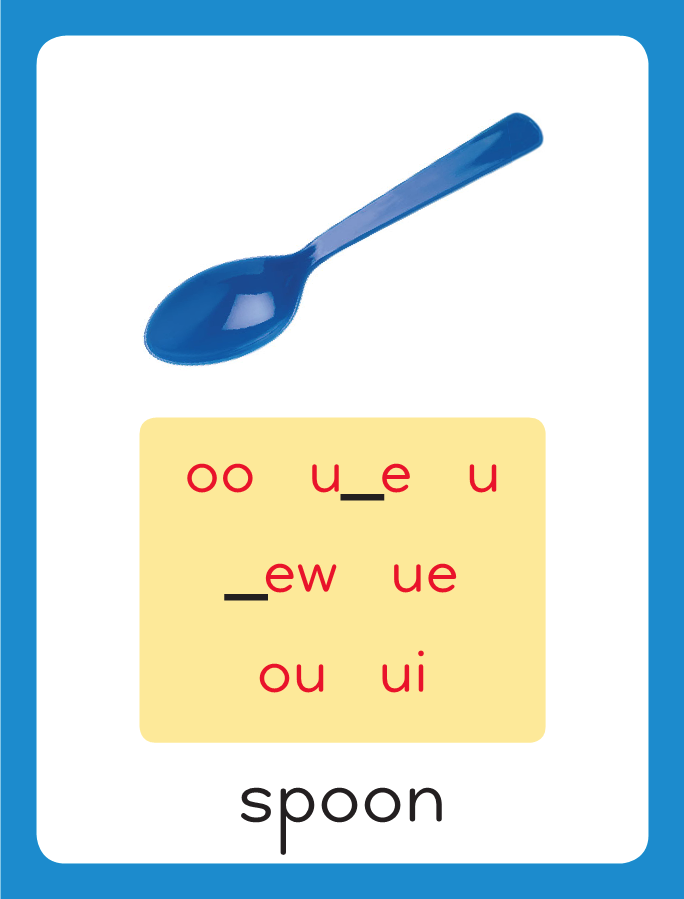 spoon
truth
tube
grew
true
What are the letters?
What sound do they stand for?
juice
group
Blend with Variant Vowel /u/
bl
Blend with Variant Vowel /u/
bl
ue
Blend with Variant Vowel /u/
bl
ue
Blend with Variant Vowel /u/
r
Blend with Variant Vowel /u/
r
oo
Blend with Variant Vowel /u/
r
oo
Blend with Variant Vowel /u/
r
oo
t
Blend with Variant Vowel /u/
r
oo
t
Blend with Variant Vowel /u/
fr
Blend with Variant Vowel /u/
fr
ui
Blend with Variant Vowel /u/
fr
ui
Blend with Variant Vowel /u/
fr
ui
t
Blend with Variant Vowel /u/
fr
ui
t
Blend with Variant Vowel /u/
n
Blend with Variant Vowel /u/
n
ew
Blend with Variant Vowel /u/
n
ew
Blend with Variant Vowel /u/
n
ew
s
Blend with Variant Vowel /u/
n
ew
s
s
sou
soup
soup      fl
soup      flew
soup      flew      r
soup      flew      roo
soup      flew      roof
soup      flew      roof

 t
soup      flew      roof

 tu_e
soup      flew      roof

 tune
soup      flew      roof

 tune     h
soup      flew      roof

 tune     hoo
soup      flew      roof

 tune     hoop
soup      flew      roof

 tune     hoop    dr
soup      flew      roof

 tune     hoop    drew
soup      flew      roof

 tune     hoop    drew

sc
soup      flew      roof

 tune     hoop    drew

scoo
soup      flew      roof

 tune     hoop    drew

scoop
soup      flew      roof

 tune     hoop    drew

scoop   n
soup      flew      roof

 tune     hoop    drew

scoop   noo
soup      flew      roof

 tune     hoop    drew

scoop   noon
soup      flew      roof

 tune     hoop    drew

scoop   noon     s
soup      flew      roof

 tune     hoop    drew

scoop   noon     sui
soup      flew      roof

 tune     hoop    drew

scoop   noon     suit
soup      flew      roof

 tune     hoop    drew

scoop   noon     suit

 tr
soup      flew      roof

 tune     hoop    drew

scoop   noon     suit

 true
soup      flew      roof

 tune     hoop    drew

scoop   noon     suit

 true     pr
soup      flew      roof

 tune     hoop    drew

scoop   noon     suit

 true     pru_e
soup      flew      roof

 tune     hoop    drew

scoop   noon     suit

 true     prune
soup      flew      roof

 tune     hoop    drew

scoop   noon     suit

 true     prune    gr
soup      flew      roof

 tune     hoop    drew

scoop   noon     suit

 true     prune    grew
Build with Variant Vowel /u/
m
oo
n
What is the new word we made?
Let’s blend all the sounds and read the word.
Change the n to d.
Build with Variant Vowel /u/
m
oo
d
What is the new word we made?
Let’s blend all the sounds and read the word.
Change the m to f.
Build with Variant Vowel /u/
f
oo
d
What is the new word we made?
Let’s blend all the sounds and read the word.
Change the d to l.
Build with Variant Vowel /u/
f
oo
l
What is the new word we made?
Let’s blend all the sounds and read the word.
Change the f to t.
Build with Variant Vowel /u/
t
oo
l
What is the new word we made?
Let’s blend all the sounds and read the word.
Remove the l.
Build with Variant Vowel /u/
t
oo
What is the new word we made?
Let’s blend all the sounds and read the word.
Change the t to z.
Build with Variant Vowel /u/
z
oo
What is the new word we made?
Let’s blend all the sounds and read the word.
Add the letter m to the end of the word.
Build with Variant Vowel /u/
z
oo
m
What is the new word we made?
Let’s blend all the sounds and read the word.
Change the z to r.
Build with Variant Vowel /u/
r
oo
m
What is the new word we made?
Let’s blend all the sounds and read the word.
Change the m to t.
Build with Variant Vowel /u/
r
oo
t
What is the new word we made?
Let’s blend all the sounds and read the word.
Change the r to fr.
Build with Variant Vowel /u/
fr
ui
t
What is the new word we made?
Let’s blend all the sounds and read the word.
Change the fr to s.
Build with Variant Vowel /u/
s
ui
t
What is the new word we made?
Let’s blend all the sounds and read the word.
Remove the t.
Build with Variant Vowel /u/
s
ue
What is the new word we made?
Let’s blend all the sounds and read the word.
Change the s to d.
Build with Variant Vowel /u/
d
ue
What is the new word we made?
Let’s blend all the sounds and read the word.
Change the d to dr.
Build with Variant Vowel /u/
dr
ew
What is the new word we made?
Let’s blend all the sounds and read the word.
Change the dr to gr.
Build with Variant Vowel /u/
gr
ew
What is the new word we made?
Let’s blend all the sounds and read the word.
Add the letter p to the end of the word.
Build with Variant Vowel /u/
gr
ou
p
What is the new word we made?
Let’s blend all the sounds and read the word.
Structural Analysis
Suffixes –ful and -less
Some word parts added to the end of words are called suffixes.
help
helpful
helpless
-ful means “full” or “full of”
Helpful means 
“full of help”
-less means “without”
Helpless means 
“without help”
Structural Analysis
Suffixes –ful and -less
Help children identify the root word and suffix, blend the word, tell what it means, and use it in a sentence.
fearful
joyful
toothless
useless
Spelling
group
food
rule
grew
glue
suit
moon
tune
flew
soup
blue
fruit
moon
tune
flew
blue
fruit
soup
High Frequency
Words
Read, Spell, Write
answer
I will answer the phone.
Read, Spell, Write
brought
Sam brought his flute home from school.
Read, Spell, Write
busy
We had a busy day at school today.
Read, Spell, Write
door
Who opened the door?
Read, Spell, Write
enough
Do we have enough time to play this game?
Read, Spell, Write
eyes
My eyes are brown.
Grammar
 Pronouns
The pronouns I, he, she, and it stand for one noun; we and they stand for more than one; and you can stand for one or more.
Bruce and Ruth were born on the same day. (They, She). Bruce wants to have a party. (I, He) Ruth wants to go skating. (They, She) Luke and I think they should have a skating party. (It, We)
Have children choose which pronoun could replace 
the underlined subject of each sentence.
Week 1 – Day 3
Phonemic Awareness 
Identify and Generate Rhyme
Listen carefully as I say three words: pool, stool, bill.
Pool and stool rhyme because they both end with the same sounds: /ul/.
What is another word that rhymes with pool and stool?
Rule ends with /ul/ too, so rule rhymes with pool and stool.
Guided Practice: 
Have children practice identifying and generating rhyming words,

		soon, could, noon					loose, tube, goose
		
		boy, too, you						school, coop, group
Blend with Variant Vowel /u/
s
Blend with Variant Vowel /u/
s
ui
Blend with Variant Vowel /u/
s
ui
Blend with Variant Vowel /u/
s
ui
t
Blend with Variant Vowel /u/
s
ui
t
Blend with Variant Vowel /u/
fl
Blend with Variant Vowel /u/
fl
u_e
Blend with Variant Vowel /u/
fl
u_e
Blend with Variant Vowel /u/
fl
u
te
Blend with Variant Vowel /u/
fl
u
te
Blend with Variant Vowel /u/
sp
Blend with Variant Vowel /u/
sp
oo
Blend with Variant Vowel /u/
sp
oo
Blend with Variant Vowel /u/
sp
oo
n
Blend with Variant Vowel /u/
sp
oo
n
Blend with Variant Vowel /u/
st
Blend with Variant Vowel /u/
st
ew
Blend with Variant Vowel /u/
st
ew
Blend with Variant Vowel /u/
tr
Blend with Variant Vowel /u/
tr
u
Blend with Variant Vowel /u/
tr
u
Blend with Variant Vowel /u/
tr
u
th
Blend with Variant Vowel /u/
tr
u
th
oo      sn      ou      th

 gr      u_e     ce     ue

 ew     bl        ui        y

 ful      ai       less      ar
f
foo
food
food      t
food      too
food      too      n
food      too      new
food      too      new

 m
food      too      new

 moo
food      too      new

 moo    sn
food      too      new

 moo    snoo
food      too      new

 moo    snoop
food      too      new

 moo    snoop   r
food      too      new

 moo    snoop   roo
food      too      new

 moo    snoop   room
food      too      new

 moo    snoop   room

  r
food      too      new

 moo    snoop   room

  ru_e
food      too      new

 moo    snoop   room

  rule
food      too      new

 moo    snoop   room

  rule     gr
food      too      new

 moo    snoop   room

  rule     grew
food      too      new

 moo    snoop   room

  rule     grew    gr
food      too      new

 moo    snoop   room

  rule     grew    grou
food      too      new

 moo    snoop   room

  rule     grew    group
food      too      new

 moo    snoop   room

  rule     grew    group

y
food      too      new

 moo    snoop   room

  rule     grew    group

you
food      too      new

 moo    snoop   room

  rule     grew    group

youth
food      too      new

 moo    snoop   room

  rule     grew    group

youth    j
food      too      new

 moo    snoop   room

  rule     grew    group

youth    jui
food      too      new

 moo    snoop   room

  rule     grew    group

youth    juice
food      too      new

 moo    snoop   room

  rule     grew    group

youth    juice     z
food      too      new

 moo    snoop   room

  rule     grew    group

youth    juice     zoo
food      too      new

 moo    snoop   room

  rule     grew    group

youth    juice     zoom
blue
Internal Sounding Out
blue     tool
Internal Sounding Out
blue     tool      truth
Internal Sounding Out
blue     tool      truth

pain
Internal Sounding Out
blue     tool      truth

painful
Internal Sounding Out
blue     tool      truth

painful end
Internal Sounding Out
blue     tool      truth

painful endless
Internal Sounding Out
blue     tool      truth

painful endless use
Internal Sounding Out
blue     tool      truth

painful endless useful
Internal Sounding Out
blue     tool      truth

painful endless useful

  clue
Internal Sounding Out
blue     tool      truth

painful endless useful

  clueless
Internal Sounding Out
blue     tool      truth

painful endless useful

  clueless   hope
Internal Sounding Out
blue     tool      truth

painful endless useful

  clueless   hopeful
Internal Sounding Out
blue     tool      truth

painful endless useful

  clueless   hopeful

  help
Internal Sounding Out
blue     tool      truth

painful endless useful

  clueless   hopeful

  helpless
Internal Sounding Out
blue     tool      truth

painful endless useful

  clueless   hopeful

  helpless   harm
Internal Sounding Out
blue     tool      truth

painful endless useful

  clueless   hopeful

  helpless   harmful
Internal Sounding Out
blue     tool      truth

painful endless useful

  clueless   hopeful

  helpless   harmful

 spoon
Internal Sounding Out
blue     tool      truth

painful endless useful

  clueless   hopeful

  helpless   harmful

 spoonful
Internal Sounding Out
blue     tool      truth

painful endless useful

  clueless   hopeful

  helpless   harmful

 spoonful   cloud
Internal Sounding Out
blue     tool      truth

painful endless useful

  clueless   hopeful

  helpless   harmful

 spoonful   cloudless
Internal Sounding Out
Luke
Luke and
Luke and June
Luke and June found
Luke and June found glue
Luke and June found glue at
Luke and June found glue at school.
Luke and June found glue at school.

Ruby
Luke and June found glue at school.

Ruby used
Luke and June found glue at school.

Ruby used a
Luke and June found glue at school.

Ruby used a spoon
Luke and June found glue at school.

Ruby used a spoon to
Luke and June found glue at school.

Ruby used a spoon to stir
Luke and June found glue at school.

Ruby used a spoon to stir the
Luke and June found glue at school.

Ruby used a spoon to stir the stew.
Structural Analysis
Suffixes –ful and -less
Remember the suffix –ful means “full’ or ‘full of” 
so spoonful means “a spoon that is full.”
spoon
spoonful
Structural Analysis
Suffixes –ful and -less
Remember the suffix –less means “without”
so cloudless means “without clouds.”
cloud
cloudless
Structural Analysis
Suffixes –ful and -less
Read the words with children. Ask children to add –ful, blend the new word, tell what it means, and use it in a sentence. Repeat with –less.
pain
hope
use
harm
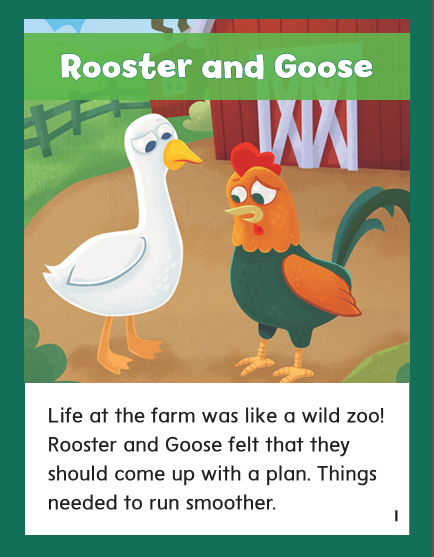 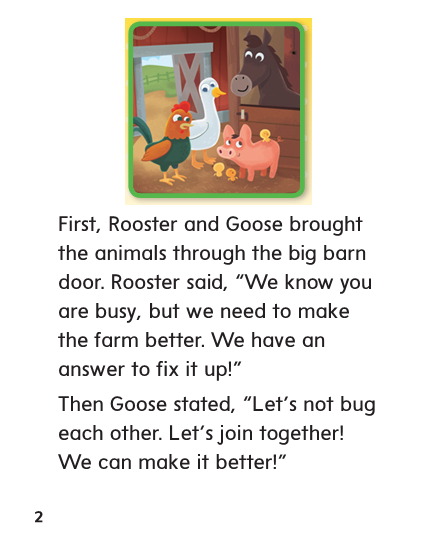 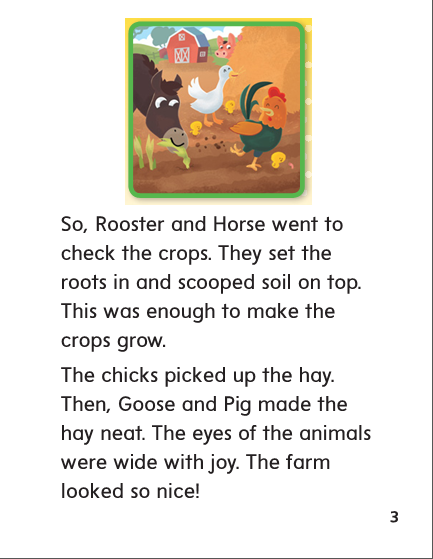 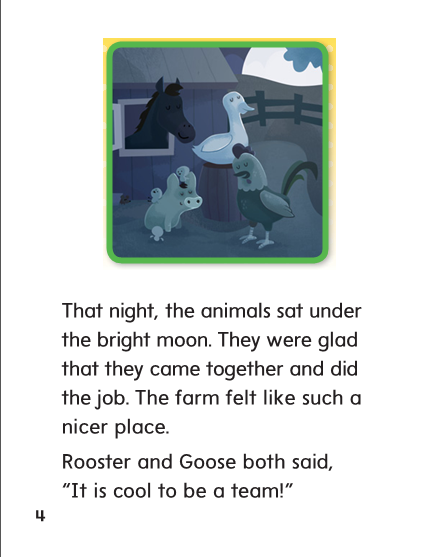 oo
u_e
ew
ue
ui
ou
moon
moon
moon
tune
tune
tune
flew
flew
flew
blue
blue
blew
fruit
fruit
fruit
soup
soup
soup
High Frequency
Words
Read, Spell, Write
answer
I will answer the phone.
Read, Spell, Write
brought
Sam brought his flute home from school.
Read, Spell, Write
busy
We had a busy day at school today.
Read, Spell, Write
door
Who opened the door?
Read, Spell, Write
enough
Do we have enough time to play this game?
Read, Spell, Write
eyes
My eyes are brown.
Build Fluency: Word Automaticity
The bell rings. I open my eyes. “Who is there?” I ask.

“We are,” Gram and Gramps answer.

I open the door.

“Are you and Dad busy?” they ask. “We brought lunch. We have enough food for all of us.”
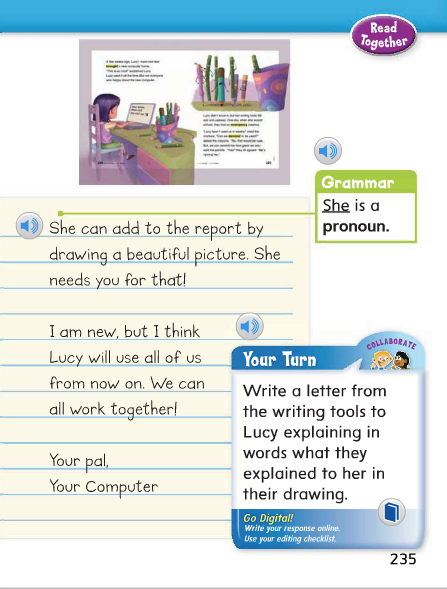 Remember that pronouns take the place of nouns.
Identify the pronouns in the model sentence.
Which pronoun is in this sentence?
Week 1 – Day 4
Phonological Awareness  
Syllable Deletion
Listen carefully as I say a word: harmless.
I will delete the last syllable, or part, of the word: less.
What word do I have if I take less away from harmless?
Harmless without less is harm.
Guided Practice:
Have children practice syllable deletion.

	cheerful without ful	helpless without less	cowboy without cow

	roomy without y		undo without un		sandwich without wich
Build Words Variant Vowel /u/
r
oo
f
What is the new word we made?
Let’s blend all the sounds and read the word.
Change the f to t.
Build Words Variant Vowel /u/
r
oo
t
What is the new word we made?
Let’s blend all the sounds and read the word.
Change the r to b.
Build Words Variant Vowel /u/
b
oo
t
What is the new word we made?
Let’s blend all the sounds and read the word.
Change the b to h.
Build Words Variant Vowel /u/
h
oo
t
What is the new word we made?
Let’s blend all the sounds and read the word.
Change the h to sh.
Build Words Variant Vowel /u/
sh
oo
t
What is the new word we made?
Let’s blend all the sounds and read the word.
Remove the t.
Build Words Variant Vowel /u/
sh
oo
What is the new word we made?
Let’s blend all the sounds and read the word.
Change the sh to m.
Build Words Variant Vowel /u/
m
oo
What is the new word we made?
Let’s blend all the sounds and read the word.
Change the m to b.
Build Words Variant Vowel /u/
b
oo
What is the new word we made?
Let’s blend all the sounds and read the word.
Change the b to bl.
Build Words Variant Vowel /u/
bl
ue
What is the new word we made?
Let’s blend all the sounds and read the word.
Change the bl to gr.
Build Words Variant Vowel /u/
gr
ew
What is the new word we made?
Let’s blend all the sounds and read the word.
Change the gr to dr.
Build Words Variant Vowel /u/
dr
ew
What is the new word we made?
Let’s blend all the sounds and read the word.
Change the dr to d.
Build Words Variant Vowel /u/
d
ew
What is the new word we made?
Let’s blend all the sounds and read the word.
Add the letter n to the end of the word.
Build Words Variant Vowel /u/
u
d
ne
What is the new word we made?
Let’s blend all the sounds and read the word.
Change the d to t.
Build Words Variant Vowel /u/
u
t
ne
What is the new word we made?
Let’s blend all the sounds and read the word.
Change the d to t.
Structural Analysis
Suffixes –ful and -less
Remember that –ful means “full” or “full of”
and –less means “without”
useful
useless
Have children blend the words and use them in sentences.
Structural Analysis
Suffixes –ful and -less
Have partners sort them by suffix. Identify the root word and suffix in each word, blend the word, tell its meaning, and use it in a sentence.
hopeless
graceful
playful
harmless
thankful
clueless
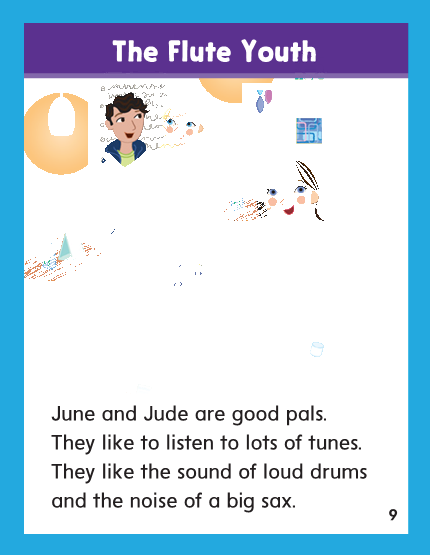 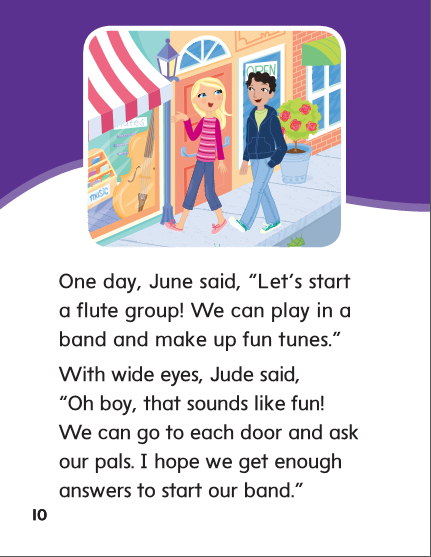 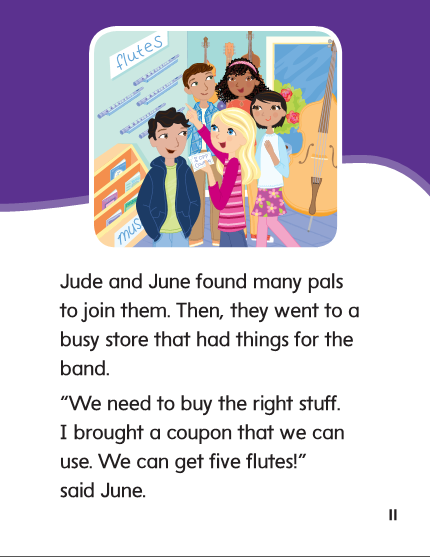 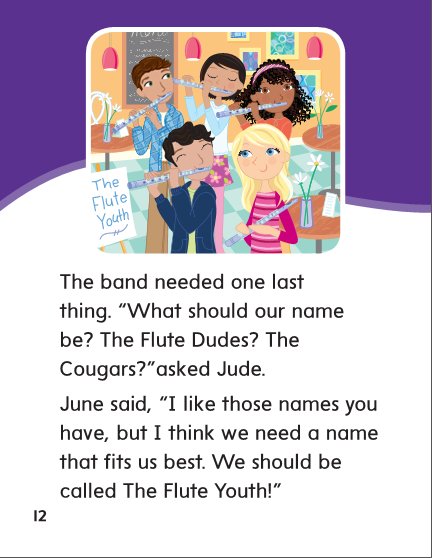 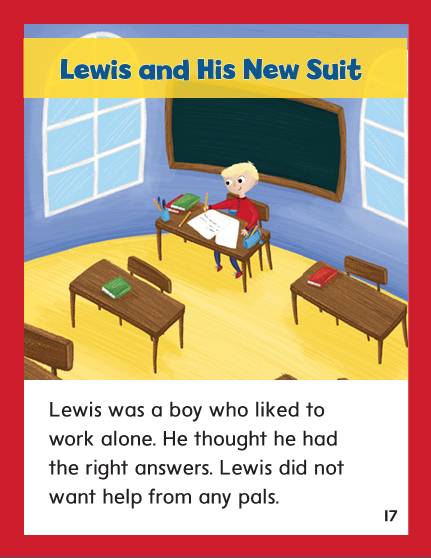 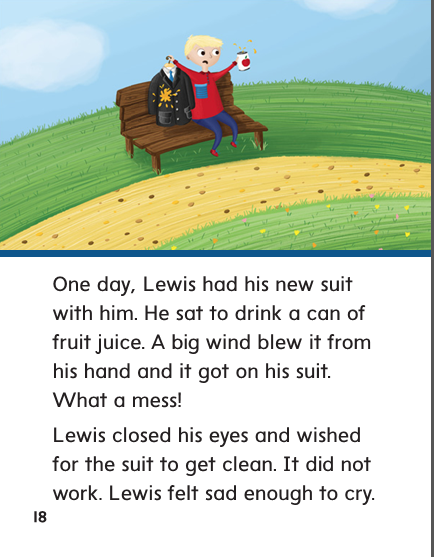 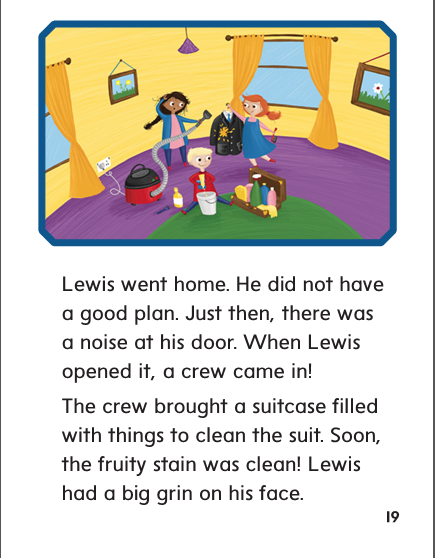 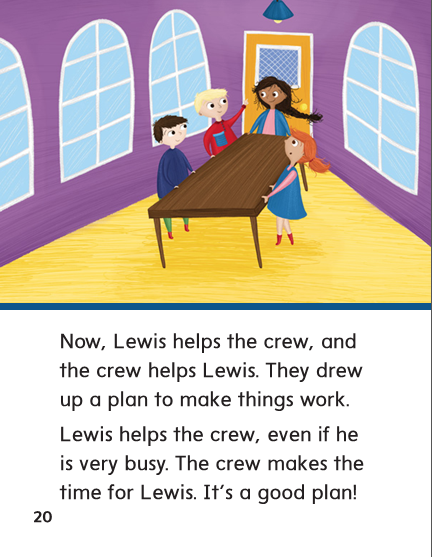 High Frequency
Words
Read, Spell, Write
answer
I will answer the phone.
Read, Spell, Write
brought
Sam brought his flute home from school.
Read, Spell, Write
busy
We had a busy day at school today.
Read, Spell, Write
door
Who opened the door?
Read, Spell, Write
enough
Do we have enough time to play this game?
Read, Spell, Write
eyes
My eyes are brown.
Grammar
 Pronouns
The pronouns I, he, she, and it stand for one noun; we and they stand for more than one; and you can stand for one or more.
The tube is fun to play in the marching band. 
(It, He)
Mom answered the door. (They, She)
The kids are shooting hoops at the park. (He, They)
Bruce is making soup. (He, It)
Miss Dowd and I live next door to each other. (She, We)
Circle the pronouns and explain that a pronoun can stand for a certain person, or group of people.
Week 1 – Day 5
Phonemic Awareness
Phoneme Segmentation:
I am going to say a word. I want you to say each sound in the word.
	
zoo	soup		chew		fruit		moon		blue		spoon
Phoneme Substitution:
Now I am going to say a word. Then I’ll tell you a sound to change to make a new word. 
Let’s do one together:
suit/boot

Continue with:

	fool/pool				room/root			tooth/tool
Blend and Build Words with Long i: i, y, igh, ie
Read and say these words:
soon
news
rule
truth
blue
you
fruit
Blend and Build with Variant Vowel /u/
cl
ue
What is the new word we made?
Let’s blend all the sounds and read the word.
Change the cl to gl.
Blend and Build with Variant Vowel /u/
gl
ue
What is the new word we made?
Let’s blend all the sounds and read the word.
Change the gl to bl.
Blend and Build with Variant Vowel /u/
bl
ue
What is the new word we made?
Let’s blend all the sounds and read the word.
Change the bl to s.
Blend and Build with Variant Vowel /u/
s
ue
What is the new word we made?
Let’s blend all the sounds and read the word.
Add the letter t to the end of the word..
Blend and Build with Variant Vowel /u/
s
ui
t
What is the new word we made?
Let’s blend all the sounds and read the word.
Change the t to p.
Blend and Build with Variant Vowel /u/
s
ou
p
What is the new word we made?
Let’s blend all the sounds and read the word.
Change the p to n.
Blend and Build with Variant Vowel /u/
s
oo
n
What is the new word we made?
Let’s blend all the sounds and read the word.
Change the s to m.
Blend and Build with Variant Vowel /u/
m
oo
n
What is the new word we made?
Let’s blend all the sounds and read the word.
Change the n to d.
Blend and Build with Variant Vowel /u/
m
oo
d
What is the new word we made?
Let’s blend all the sounds and read the word.
Change the m to f.
Blend and Build with Variant Vowel /u/
f
oo
d
What is the new word we made?
Let’s blend all the sounds and read the word.
Change the d to l.
Blend and Build with Variant Vowel /u/
f
oo
l
What is the new word we made?
Let’s blend all the sounds and read the word.
Change the f to c.
Blend and Build with Variant Vowel /u/
c
oo
l
What is the new word we made?
Let’s blend all the sounds and read the word.
Change the c to p.
Blend and Build with Variant Vowel /u/
p
oo
l
What is the new word we made?
Let’s blend all the sounds and read the word.
Change the p to sp.
Blend and Build with Variant Vowel /u/
sp
oo
l
What is the new word we made?
Let’s blend all the sounds and read the word.
Change the l to n.
Blend and Build with Variant Vowel /u/
sp
oo
n
What is the new word we made?
Let’s blend all the sounds and read the word.
Change the l to n.
Word Automaticity
food
room
juice
painful
helpless
too
rule
zoom
endless
harmful
new
grew
blue
hopeful
useless
moo
group
tool
useful
spoonful
snoop
youth
truth
clueless
cloudless
Structural Analysis
Suffixes –ful and -less
Have children explain what –ful and –less mean. 
Then have them read words such as:
useful
helpful
painless
clueless
High Frequency
Words
Read, Spell, Write
answer
I will answer the phone.
Read, Spell, Write
brought
Sam brought his flute home from school.
Read, Spell, Write
busy
We had a busy day at school today.
Read, Spell, Write
door
Who opened the door?
Read, Spell, Write
enough
Do we have enough time to play this game?
Read, Spell, Write
eyes
My eyes are brown.
Grammar
 Pronouns
Have children describe when the pronouns 
I, you, he, she, it, we, and they are used.
Have children identify the pronouns:
Jan and I are going to the zoo. It is a fun place. We like the snake house. Would you like to go too?
What pronoun takes the place of Jan and I? What takes the place of zoo?
How many nouns does I stand for?
Grammar
 Pronouns
Have children work in pairs to write sentences using:
he
she
it
they